Профессии моих родителей
Выполнила ученица 1 «А» класса
Медведева Наташа
Моя мама учитель
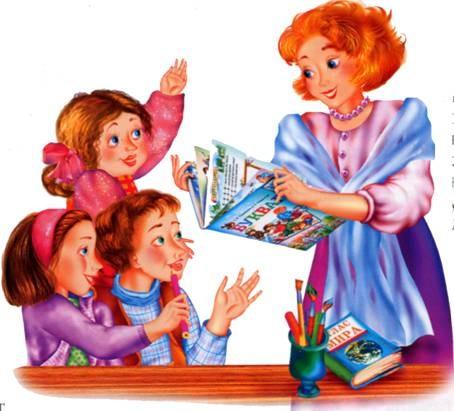 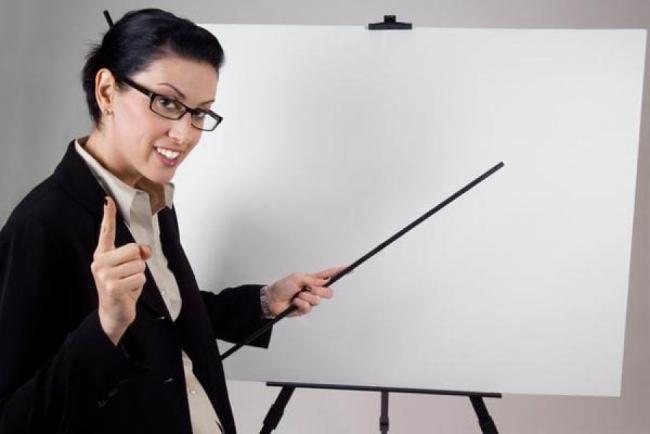 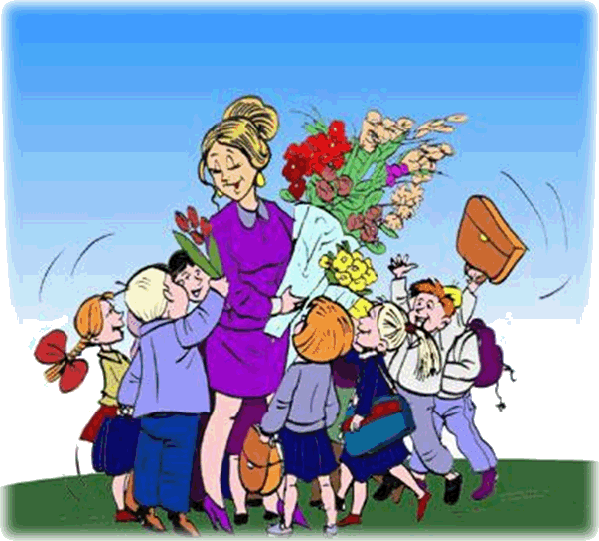 Мой папа пожарный
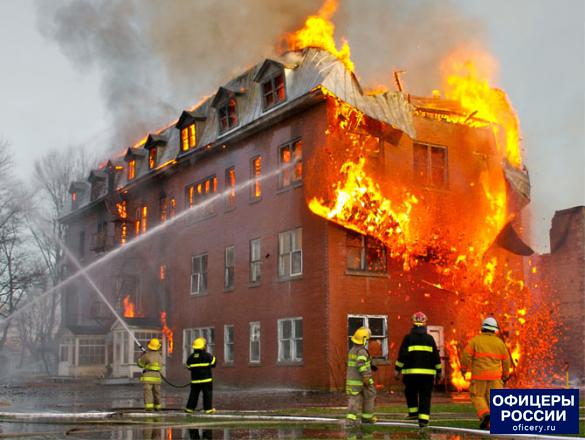 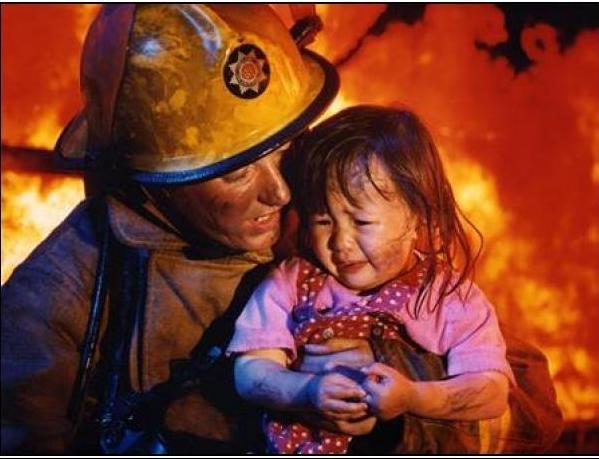 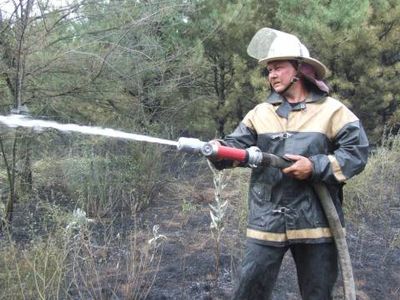 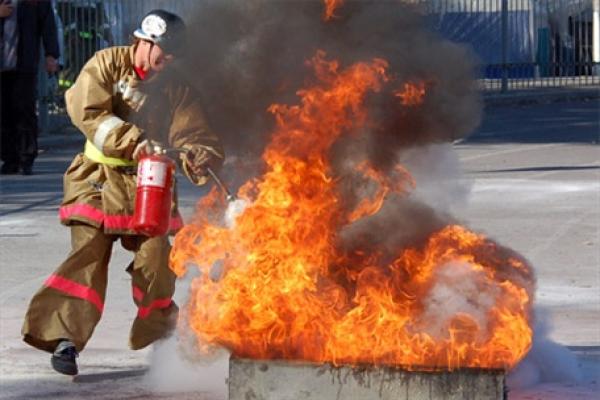 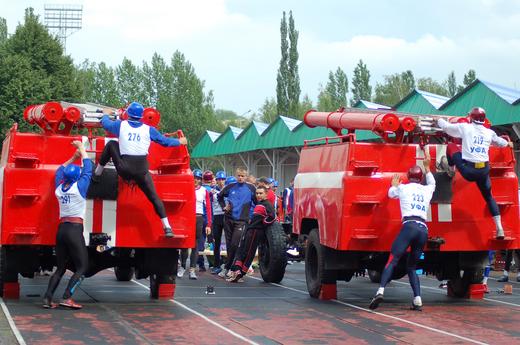 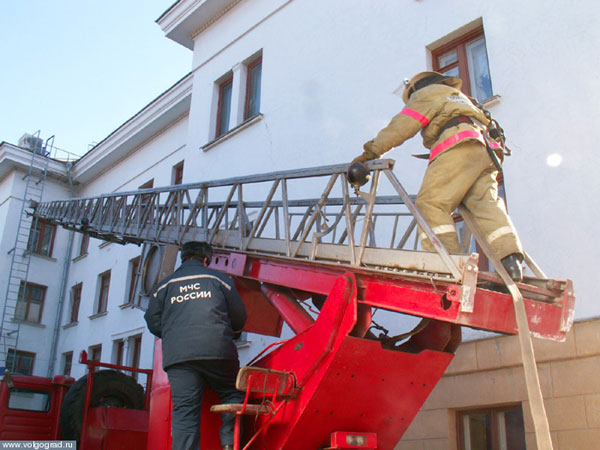 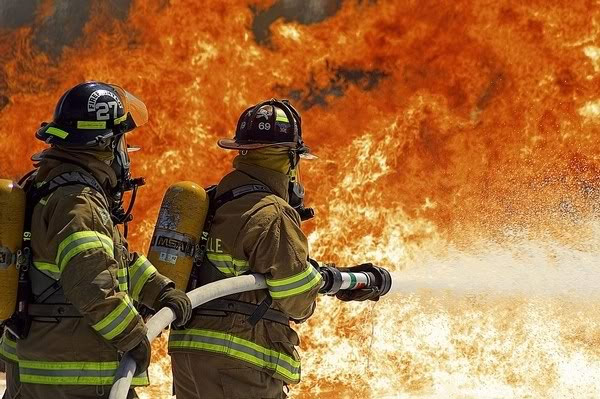 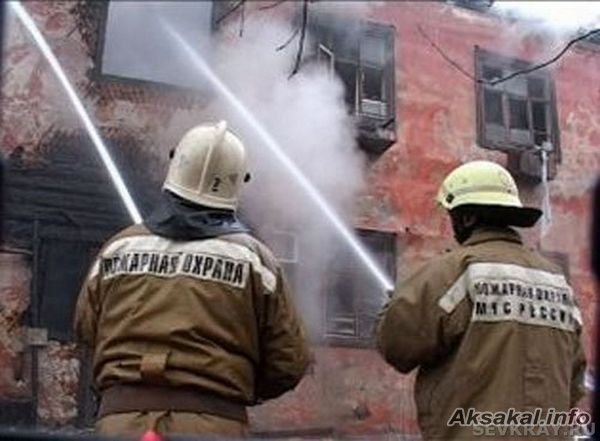 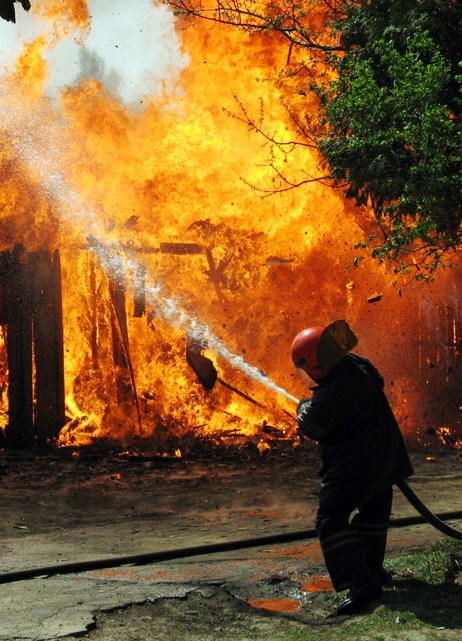 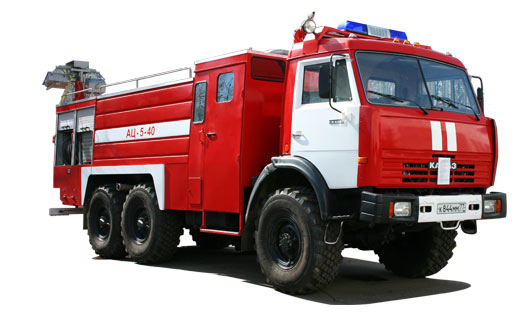 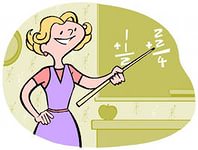 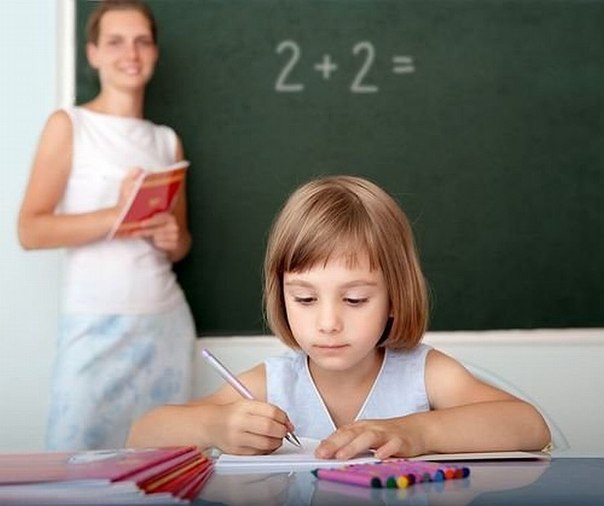